ІЛЮЗІЯ
Кожна людина має власну асоціацію зі словом  “ілюзія”, в когось це чудеса і гадання…
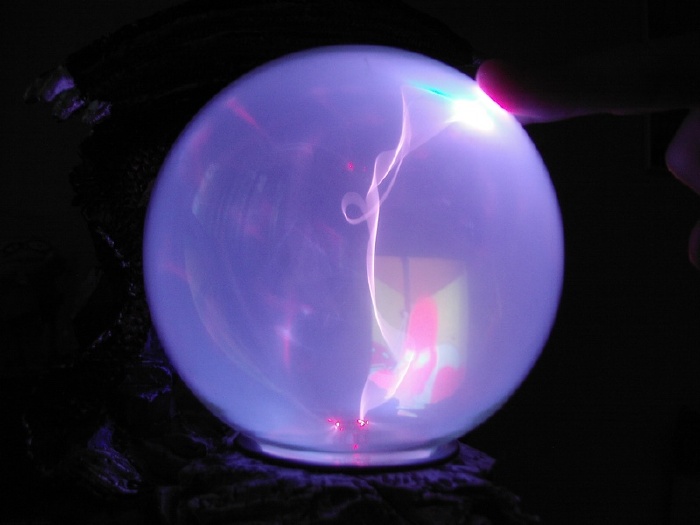 …для когось – це щось незрозуміле та невідоме…
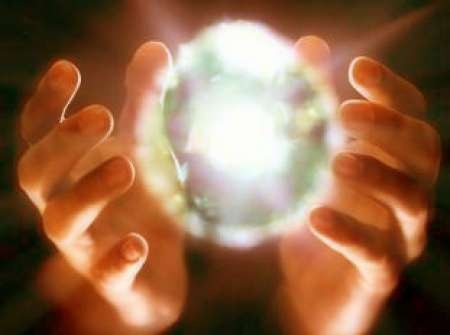 …а для когось – це просто якісь “магічні” речі
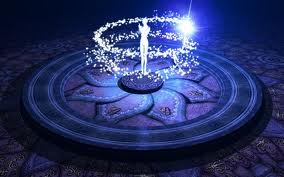 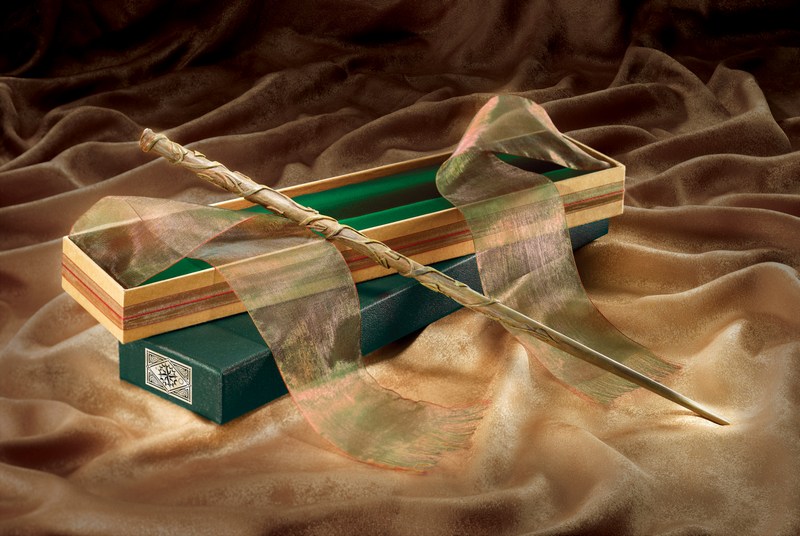 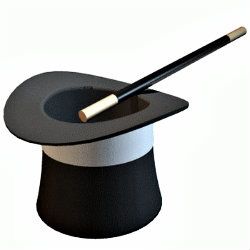 Але насправді ілюзія – це оманливе, хибне сприймання дійсності, неправильне уявлення про що-небудь, а також нездійсненна надія чи мрія.
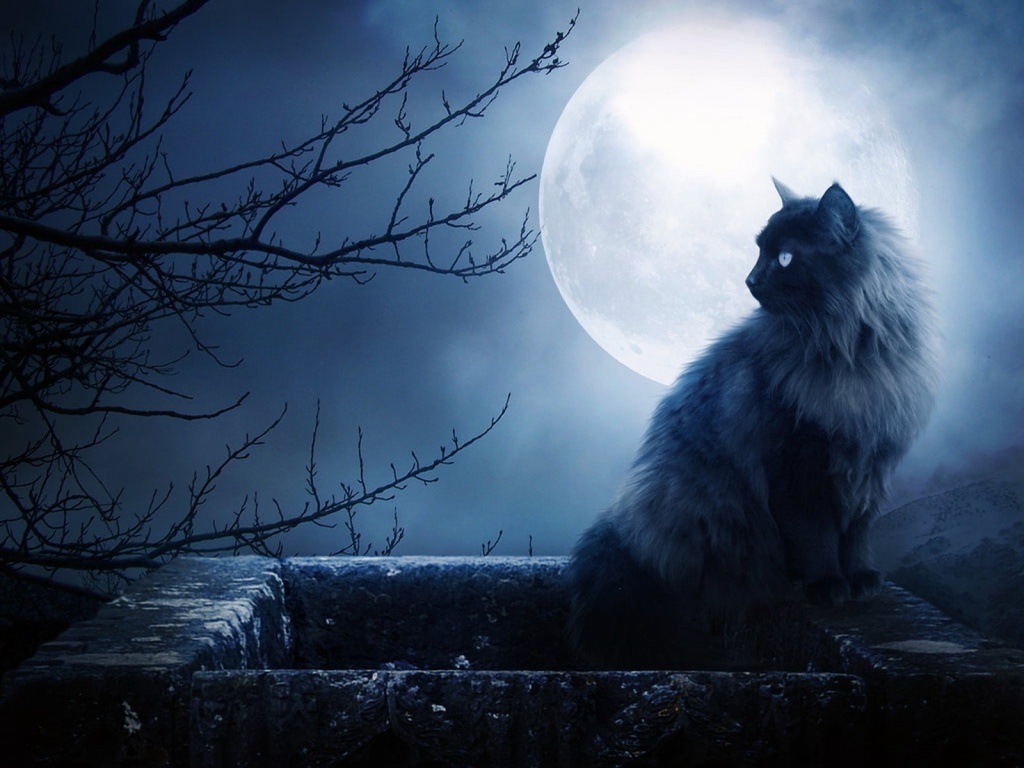 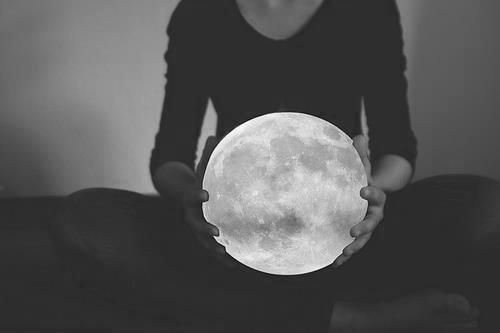 В наш час є люди які створюють ілюзії. Таких людей називають   ІЛЮЗІОНІСТАМИ
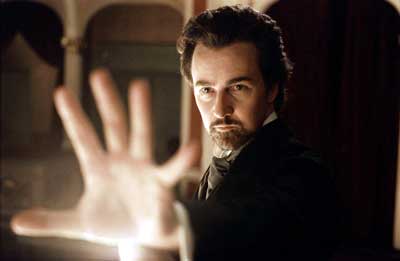 Знамениті ілюзіоністи
Джон Невіл Макселін  (1839-1917)
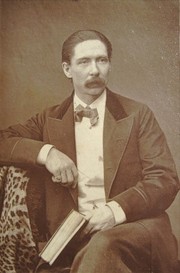 Карл Херц (1859-1924)
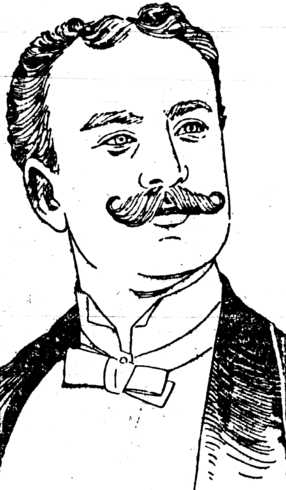 Джеймс Вільям Еліот (1874-1920)
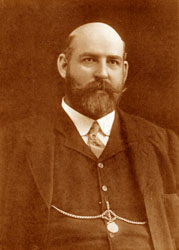 Гарі Гудіні (1874-1926)
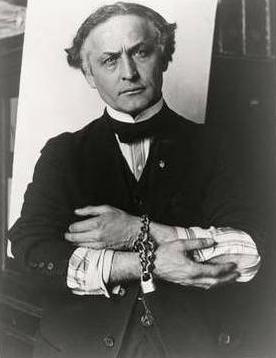 Гарі Блекстун старший (1885-1965)
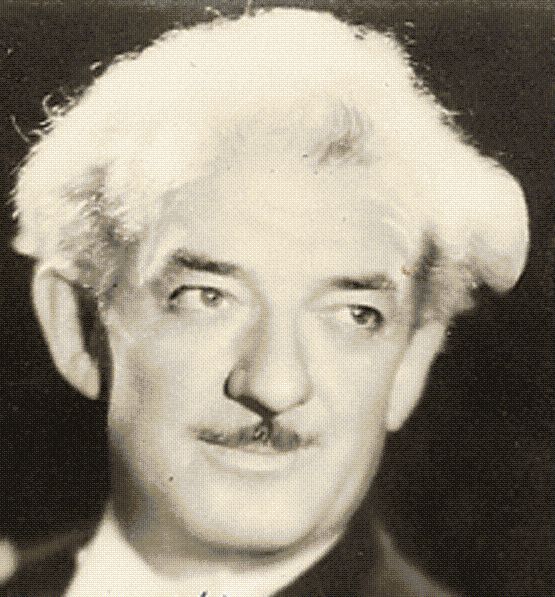 Фред Капс (1926-1980)
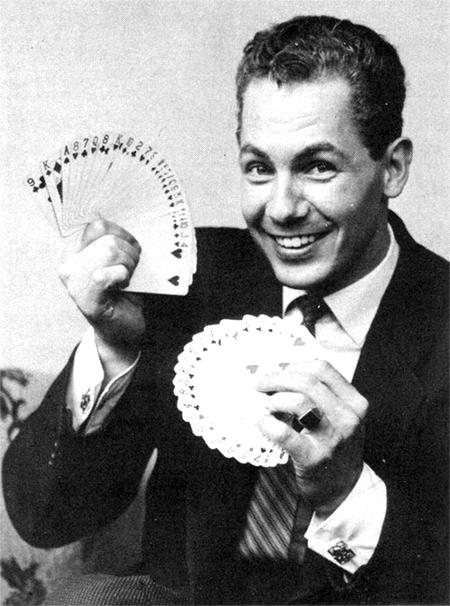 Девід Коперфілд (нар. 1956)
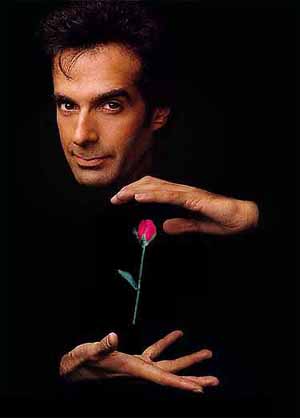 Девід Блейн (нар. 1973)
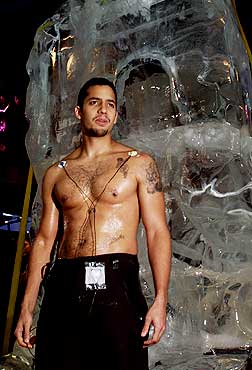 Кріс Енжел (нар. 1967)
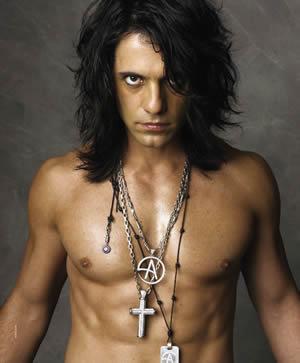 Брати Сафронови
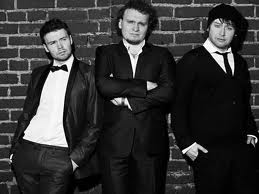 Ілля Сафронов (12.04.1977)
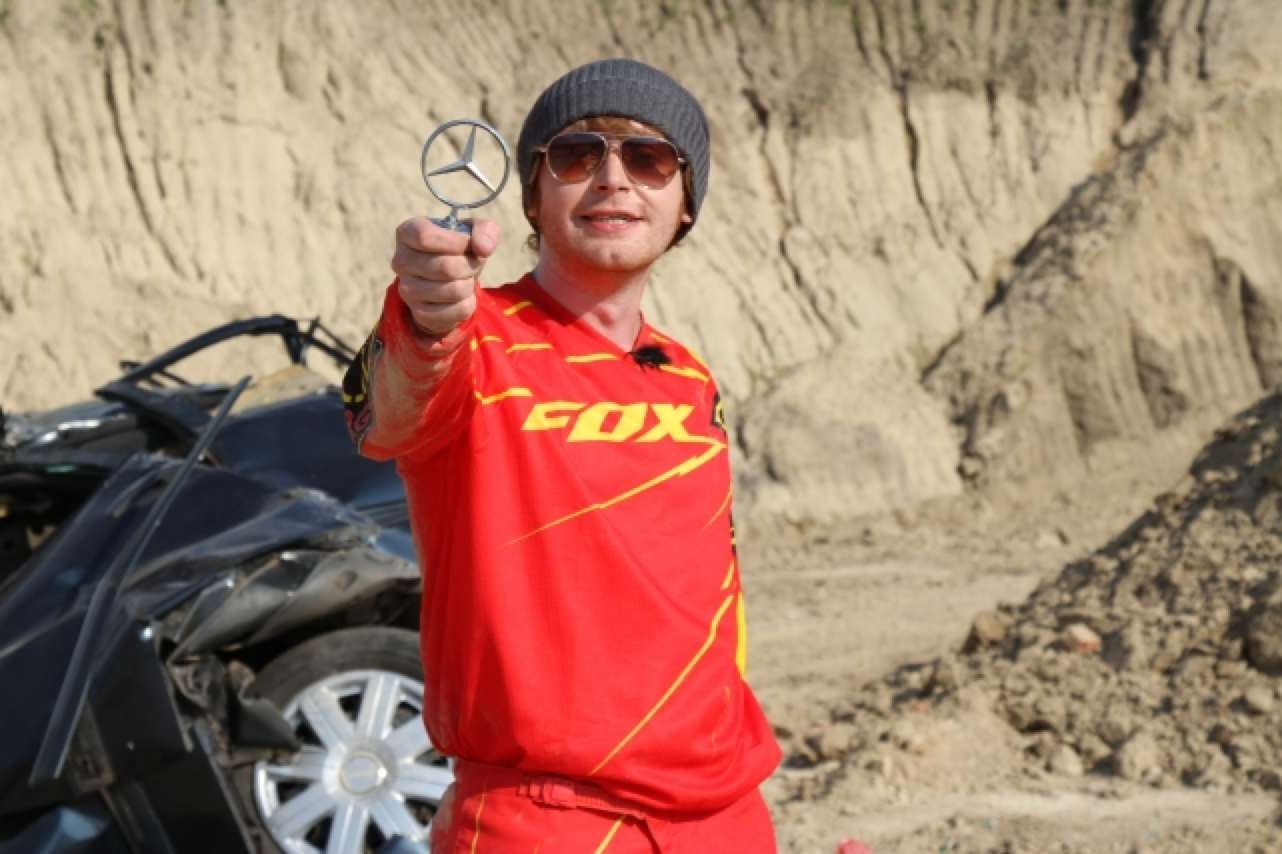 Сергій Сафронов (30.08.1982р)
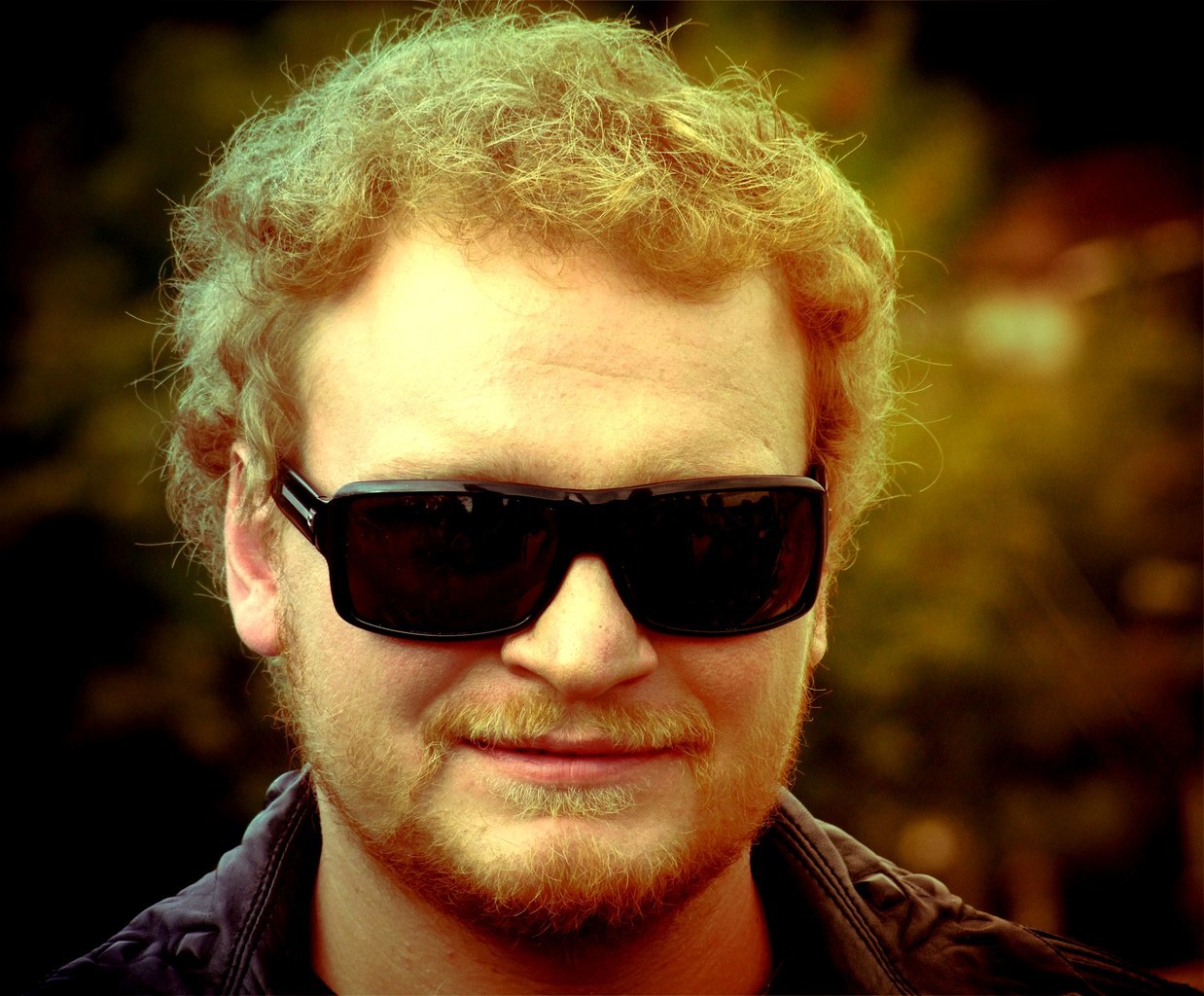 Андрій Сафронов (30.08.1982р)
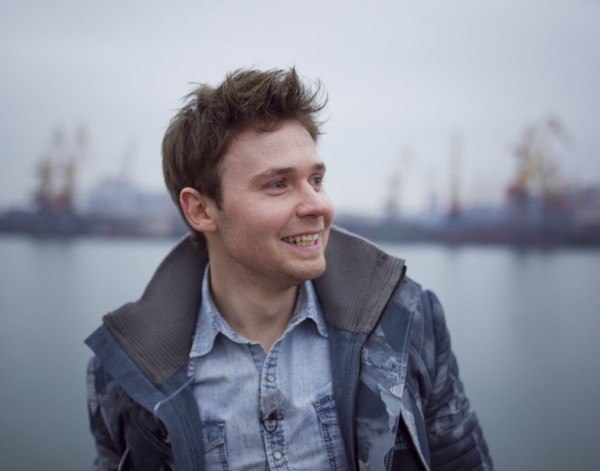 Ілюзія – це рожеві окуляри без яких неможливо дивитися на потворність людства. (Е. Севрус)
 Ілюзія - головна підстава мрій; відніміть у любові ілюзію, і ви віднімете у неї їжу. (В. Гюго)
 Без виразних ран і контузій,
  нині всюди страждають без міри.
  Інваліди високих ілюзій,
  погорільці надії і віри.
  І. Губерман
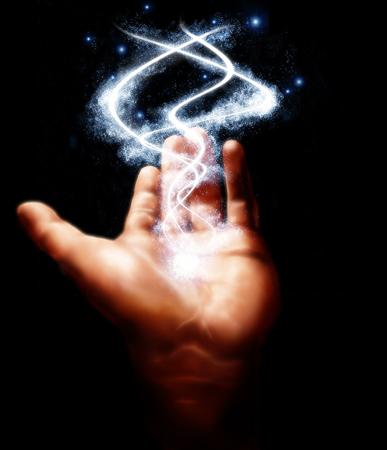 The        End